Section 6
Four vectors
1.  Four-radius vector
Coordinates of an event in 4-space are (ct,x,y,z).
Radius vector in 4-space = 4-radius vector.


Square of the “length” (interval) does not change under any rotations of 4 space.
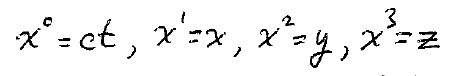 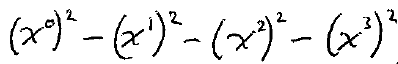 2. General 4-vector.  Any set of four quantities (A0,A1,A2,A3) that transform like (x0, x1, x2, x3) under all transformations of 4 space, including Lorentz transformations, is called a four-vector.
Lorentz transformation of Ai








Square magnitude of Ai
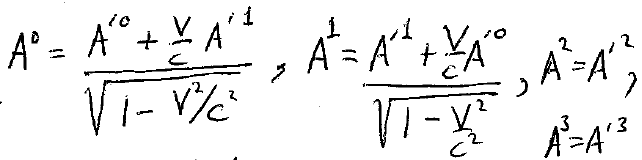 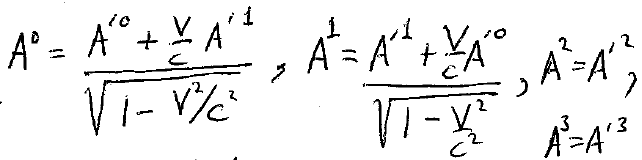 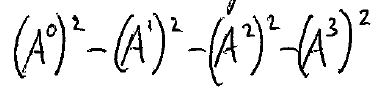 Two types of 4-vector components
Contravariant: 	Ai	with superscript index
Covariant: 		Ai	with subscript index
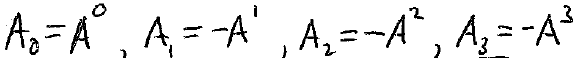 Lorentz transform contravariant components
Lorentz transform covariant components
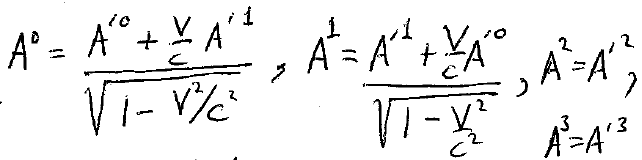 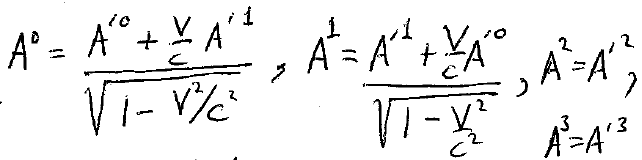 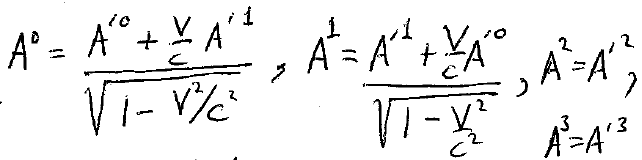 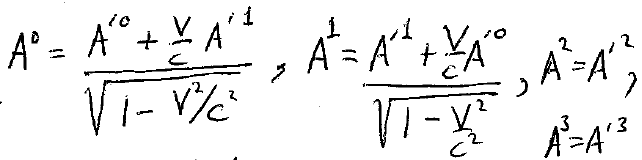 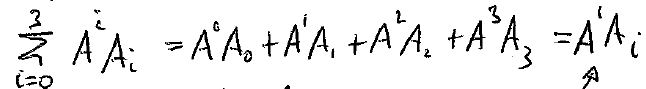 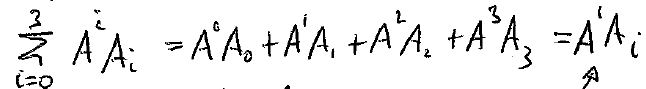 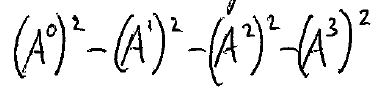 Square of four vector =
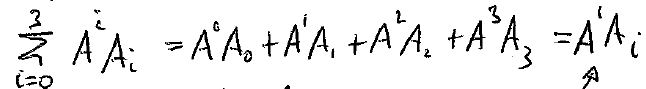 Summation convention:
Summation is assumed if indices are repeated  AND one is subscript while other is superscript.

Such repeated indices are called “dummy indices.”
4.  Latin letters are reserved for 4-D indices.

Greek letters are reserved for 3-D indices.
5.  Scalar Product of two different four vectors
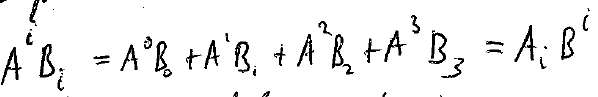 We can switch upper and lower indices in any pair of dummy indices: 
			 Ai Bi  = Ai Bi

We can rename them: 
			Ai Bi  = Ak Bk
6. Scalar Product Ai Bi is a four-scalar.

4-scalars are invariant under rotations in 4D.

The interval is a 4-scalar.
7.  The components of a general 4-vector have either time or space character
A0 is the “time component”
A1, A2, A3 are “space components”
If square of A = AiAi is
>0, then A is time like
<0, then A is space like
=0, then A is a null vector or isotropic
Under ordinary 3D space rotations, the three space-like components of a 4-vector transform like a 3D vector A, and the time component transforms like a 3D scalar.

A 4-vector is often written as
For 3D vectors, no distinction between covariant and contravariant
9.  A four-tensor of rank 2 is a set of sixteen quantities Aik that transform like products of two four vectors
For example, A12 transforms like x1x2 = xy
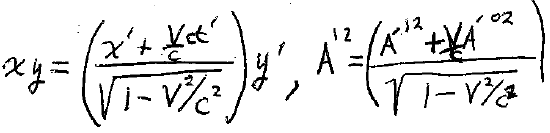 10.  Three forms for second rank tensors:
Contravariant:  Aik
Covariant: Aik
Mixed:  Aik and Aik              Be careful, these two are not generally the same thing.
Raising or lowering an index 1,2,3 changes sign of component
Raising or lowering the index 0 does not.
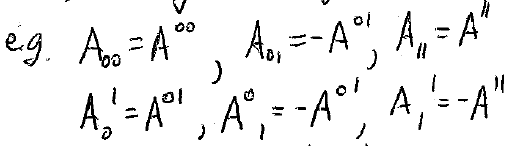 Tensor subparts have 3D meanings under purely spatial transformations
E.g. under 3D rotation,
12.  Some special tensors in Electrodynamics have a particular symmetry
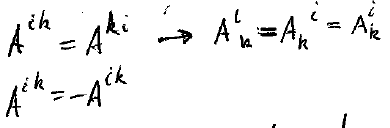 Symmetric tensors

Antisymmetric tensors
Diagonal elements of antisymmetric tensors are zero, since we must have
Rules for tensor equations  
(E.g. Maxwell’s equations will be written as a pair of tensor equations.)
The two sides of every tensor equation must contain identical, and identically placed, free indices.
Shifting of free indices must be done simultaneously on both sides.
Pairs of dummy indices can be renamed or raised/lowered anytime.
Which are the free indices in each of these examples?
Which is a proper tensor equation?
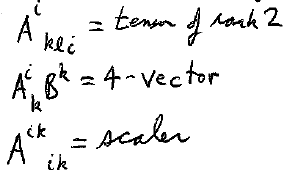 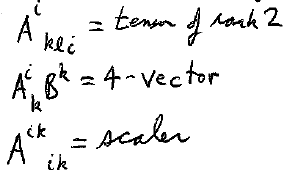 = Clk
= Clk
= Clk
14.  Contraction
From tensor Aik, we can form a scalar by contraction:  Aii = “the trace” of Aik
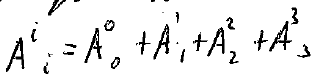 15.  The scalar product Ai Bi is a contraction of the tensor Ai Bk

Contraction lowers rank of tensor by 2
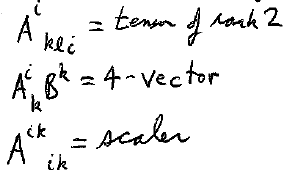 16.  Some special tensors are the same in all coordinate systems by definition
Unit 4-tensor
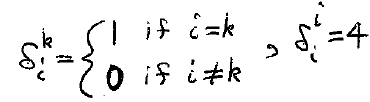 Trace
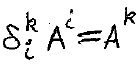 17.  Metric tensor, obtained by raising or lowering one index of unit tensor, taking into account the sign change for the space components.
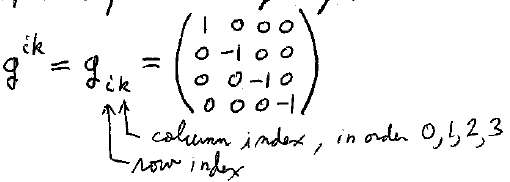 (Components are the same in all coordinate systems)
Column index, in order 0,1,2,3         
Row index
We can lower the same index on both sides
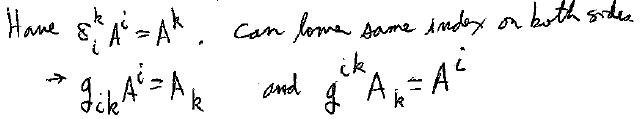 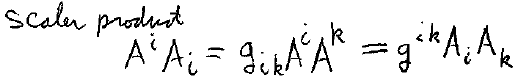 We hardly use the metric tensor at all in ED1, but in general relativity it’s the “Main Event.”
18.  Completely antisymmetric unit tensor of 4th rank eiklm.
Components = ± 1 or 0.  (Same in all coordinate systems by definition)

Antisymmetry:  Components change sign under interchange of any pair of indices.

All components with any two indices the same are zero.

e0123 = +1 and e0123 = -1

Other non-zero components of eiklm = ±1, depending on whether an even or odd number of permutations bring iklm to 0123.

The number of permutations  is 4! = 24.

eiklmeiklm = -24, (“-” because covariant component is always opposite of the contravariant one.)
19.  eiklm is a pseudo tensor
Under rotations of 4-space (Lorentz transformations) eiklm behaves like a 4-tensor.

But under inversions and reflections (change of sign of one or more coordinates) it does not.

By definition eiklm is invariant under any transformation, but components of a true rank-4 tensor (e.g. xixkxlxm) with all indices different change sign when one or 3 coordinates change sign.

Pseudo tensors, including pseudo scalars, behave like tensors for all coordinate transforms except those that cannot be reduced to rotations (e.g. reflections)
20.  Other invariant true tensors:
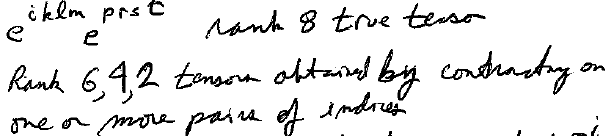 Is a rank 8 true tensor
Rank 6,4,2 tensors are obtained by contracting on one or more pairs of indices
All are invariant under coordinate transformations:  They formed from products of components of unit tensor.
21.  “Dual” of an antisymmetric tensor Aik
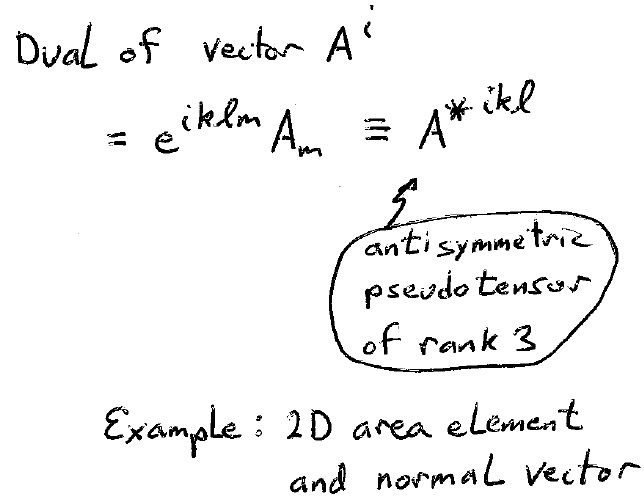 Dual of the 4-vector Ai
An example of a dual relationship is that between a 2D area element and the normal vector with magnitude equal to the area.
Product of dual tensors
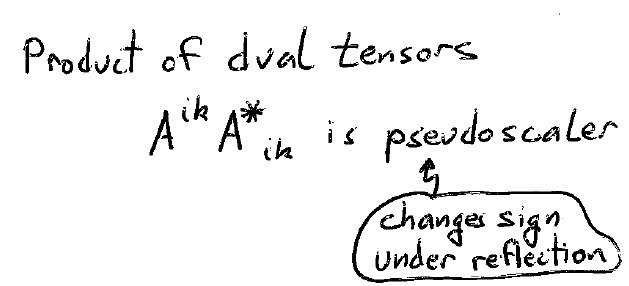 True scalars are invariant under ALL possible symmetry operations
Two tensors that are dual have the same components, but differently arranged.
22. 3D vectors and tensors
Completely antisymmetric unit pseudo tensor of rank 3
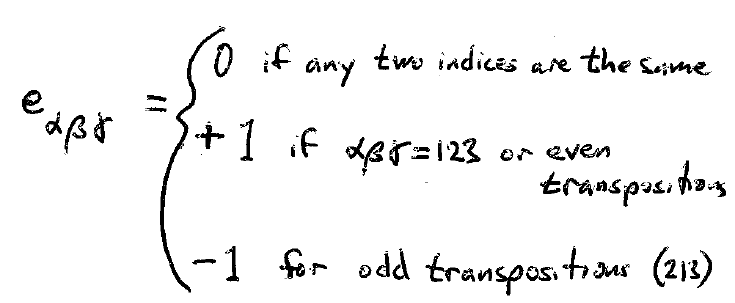 We use this ALL THE TIME to derive vector identities.  “Levi-Civita” method.
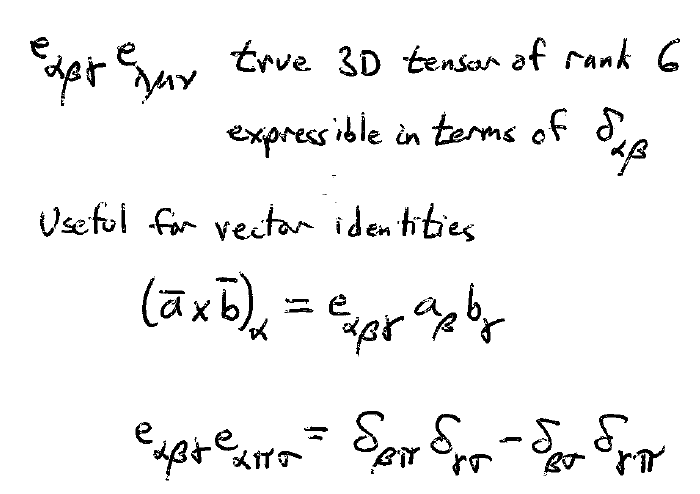 23.
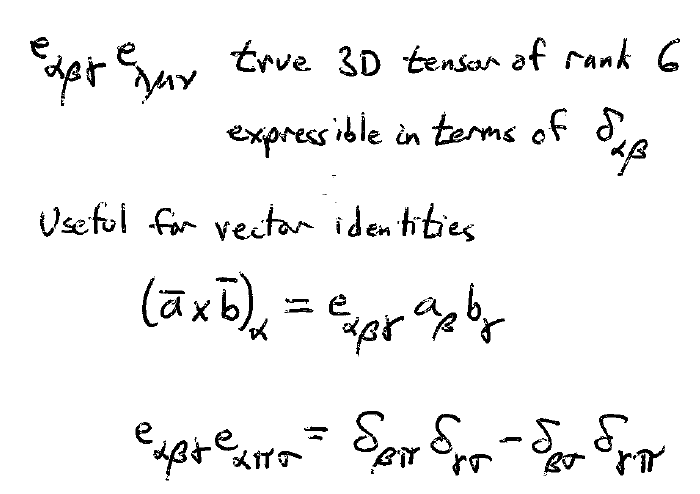 24.  Inversion of coordinates
Components of ordinary vector change sign (polar)
e.g. position vector r
Components of cross product of two polar vectors do not (axial)
e.g. torque t = r x F
Scalar product of polar and axial vector is a pseudo scalar
An axial vector is a pseudo vector dual to some antisymmetric tensor.
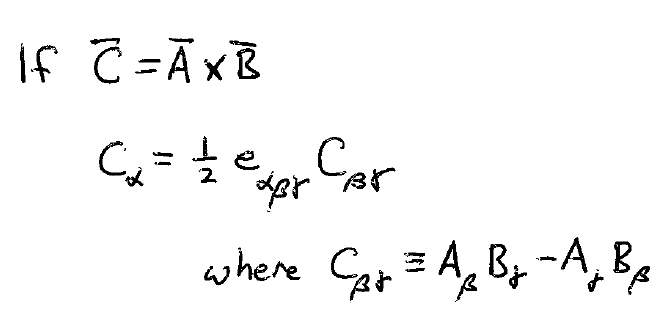 25.  Antisymmetric 4-tensor Aik
Space components  (i,k, = 1,2,3) form a 3-D antisymmetric tensor with respect to spatial transforms.  By dual relationship, the components are expressed in terms of 3-D axial vector. 
e.g. A12 transforms like 3rd component of an axial vector by dual relationship.
Components A01, A02, A03, form a 3-D polar vector with respect to spatial transforms.
e.g. A01 tranforms like tx, which changes sign on spatial inversion.
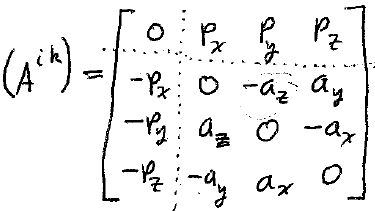 Where p and a are polar and axial vectors with respect to spatial transforms
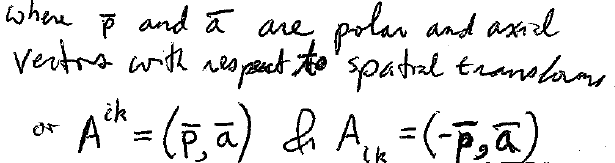 Tensor Calculus

Differential operations
27.  4-gradient of a scalar function of space and time:  f = f(x0, x1, x2, x3)
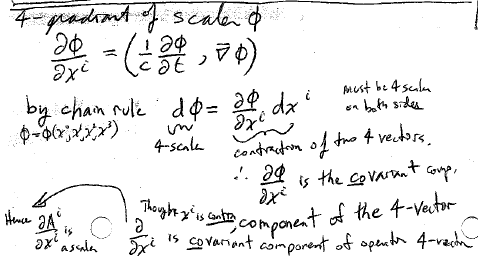 Must be a 4-scalar on both sides
Is a covariant 4-vector
Even though xi is contravariant
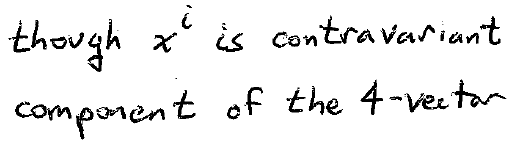 28.  4-divergence of 4-vector
29.  Tensor calculus, Integral operations.
In 3D, we have 3 types of integrals
Line
Surface
Volume
In 4D, there are 4 types
Curve in 4-space
2D surface
Hypersurface (3D manifold)
4D volume
30.  Integral over a curve in 4-space
The infinitesimal line element is a 4-vector: dxi
31.  Integral over 2D surface	First review 3D.
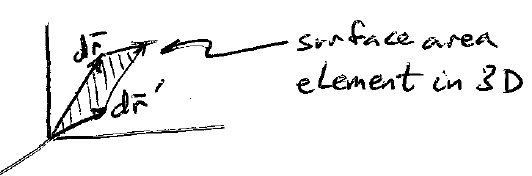 Surface area element in 3D
The projections of the area of a parallelogram on the coordinate planes ab  are
which is an antisymmetric rank 2 tensor
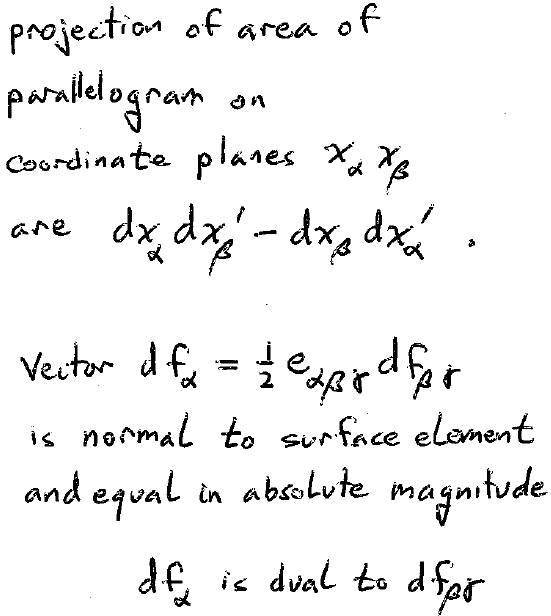 The vector
is normal to the surface element and equal in absolute magnitude
Integral over 2D surface in 4D
The infinitesimal surface area element is a rank 2 antisymmetric tensor, whose components are the projection of the area  element onto the coordinate planes.
16 components.
Only 12 are non-zero.
Only 6 are unique, corresponding to the 6 planes in 4 space.
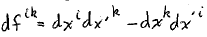 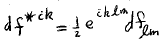 Its dual			         describes a surface element that is equal in area and normal to dfik.
All segments in df*ik are orthogonal to all segments in dfik: 
		df*ik dfik = 0.
32.  Integral over a hypersurface (3D manifold)
In 3D, the volume of a parallelpiped spanned by 3 vectors is a determinant
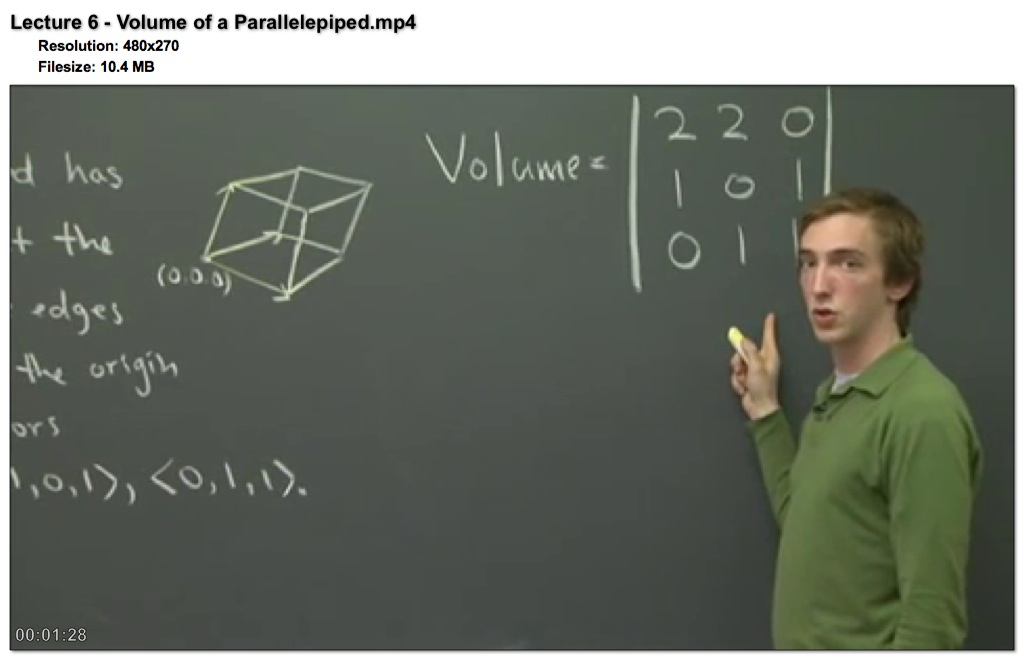 In 4D, the “area” elements of hypersurface are 3D volumes of parallelepipeds spanned by three 4-vectors dxi, dx’i, and dx”i
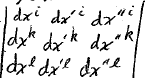 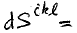 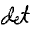 A rank 3 tensor that is antisymmetric in all 3 indices
What two properties of determinants show that the tensor must be an antisymmetric one?
A more convenient integration element is the 4-vector which is dual to the hypersurface area element
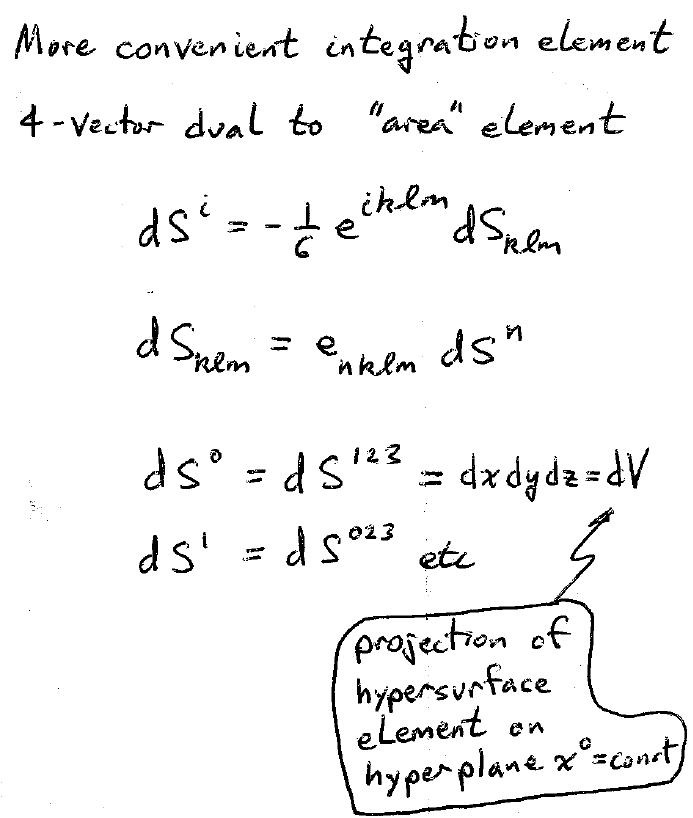 Projection of hypersurface element on the hyperplane x0 = constant.
(This hyperplane is all of 3D space at a given time.)
A hypersurface area element described as a normal vector in the direction of the time axis
33. Integral over 4D volume
4D volume element is a 4-scalar.
34.  4D analogies of Gauss and Stokes Theorems from 3D
4D Gauss theorem
Integral over closed hypersurface transforms to an integral over the 4-volume inside by the replacement
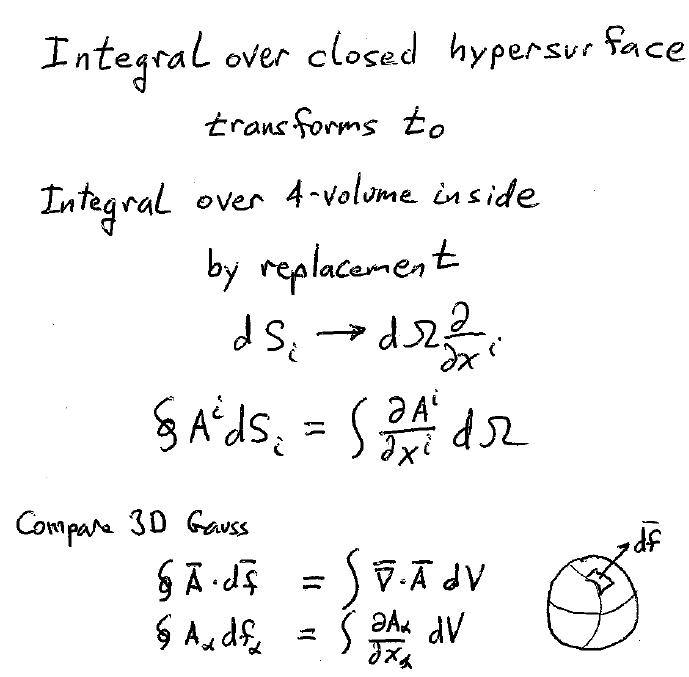 An integral over a 2D surface transforms to an integral over the hypersurface spanning it by the replacement
4D Stokes Theorem
The integral over a 4D closed curve tranforms to an integral over the surface than spans the curve via the replacement
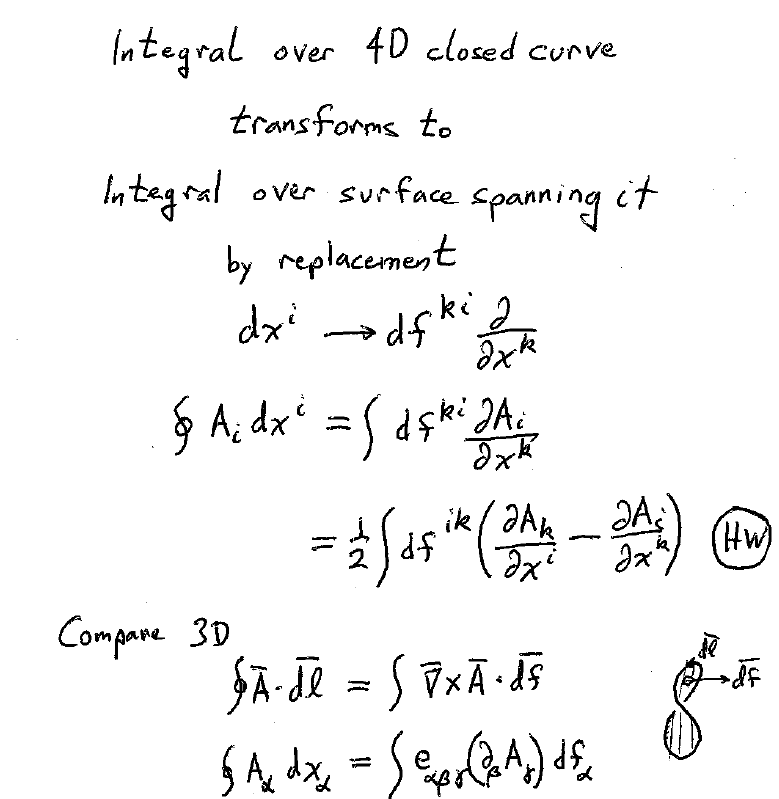